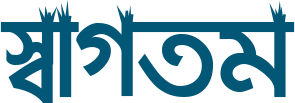 গ্রুপ পরিচিতি
নামঃ বর্ণমালা
আইডি নং- ২৬৪,২৬৫,২৬৮, ২৭২,২৮৯
শ্রেণিঃ ৮ম
বিষয়ঃ বাংলা ব্যাকরণ
অধ্যায়ঃ৩য়
আমরা কয়েকটি ছবি দেখব
চুক্তি
ঐক্য
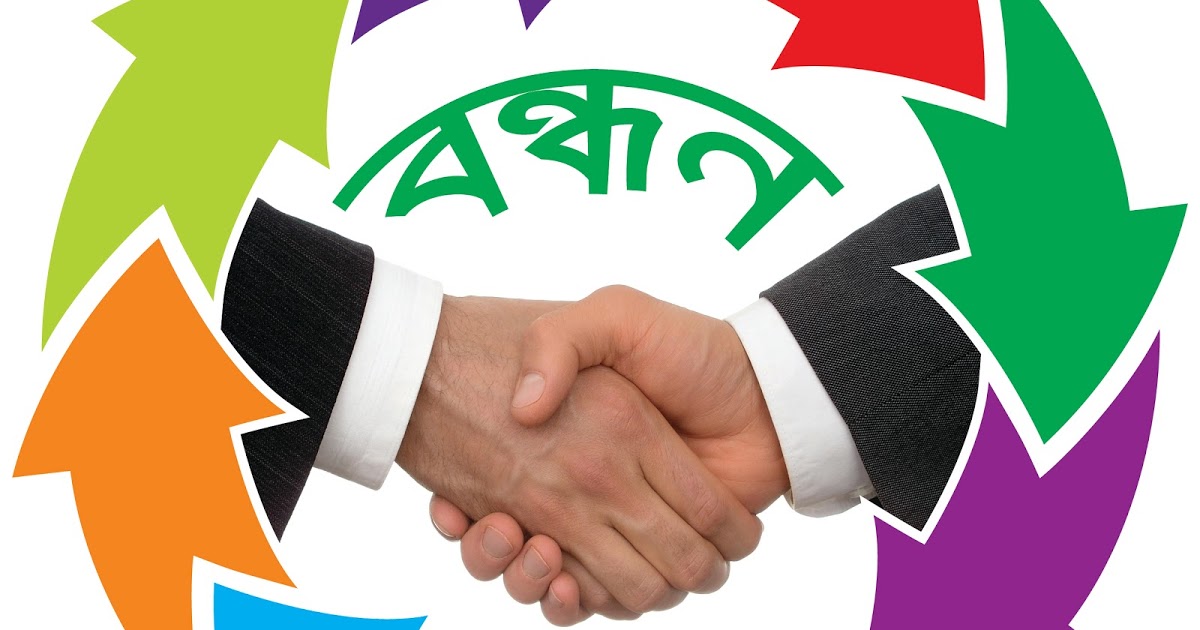 দুজনের মিলন
পাঠ পরিচিতি
সন্ধি
পাঠ শেষে শিক্ষার্থীরা...
সন্ধি কী তা বলতে পারবে।
সন্ধির অর্থ বলতে পারবে।
সন্ধির ফলে কী হয় তা বলতে পারবে।
সন্ধি বিচ্ছেদ করতে পারবে।
সন্ধিঃ
পরস্পর দুটি ধ্বনির মিলনকে সন্ধি বলে।
সন্ধি শব্দের অর্থঃ
মিলন
সন্ধির ফলেঃ
১। ভাষা শ্রুতিমধুর হয়
২। ধ্বনিগত মাধুর্য বৃদ্ধি পায়
৩। উচ্চারন সহজ হয়
৪। ভাষা সংক্ষিপ্ত হয়
সন্ধি
বাংলা সন্ধি
তৎসম সন্ধি
স্বরসন্ধি
ব্যঞ্জন সন্ধি
স্বরসন্ধি
বিসর্গ সন্ধি
ব্যঞ্জন সন্ধি
স্বরসন্ধি
বিদ্যালয়
বিদ্যা+আলয় =
পরীক্ষা
পরি+ঈক্ষা=
ব্যঞ্জনসন্ধি
বিপজ্জনক
বিপদ+জনক=
বাগদান
বাক+দান=
একক কাজ
সন্ধি শব্দের অর্থ কী?
বিসর্গসন্ধি
মনোযোগ
মনঃ+যোগ=
তপোবন
তপঃ+বন=
দলীয় কাজ
সন্ধির ফলে আমাদের কী কী উপকার হয়?
মূল্যায়ণ

১। তৎসম সন্ধি কত প্রকার?
ক) ২প্রকার            খ) ৩ প্রকার 	গ) ৪ পকার 		ঘ) ৫ প্রকার

২। পাঠাকার এর সন্ধি বিচ্ছেদ কোনটি?
ক) পাঠা+গার        খ) পাঠ+আগর     গ) পাঠ+আগার   ঘ) পাঠ+গার
বাড়ির কাজঃ
সন্ধি বিচ্ছেদ করো-  তদন্ত, উচ্চারণ, রবীন্দ্র, অতীত, ততোধিক, আবিষ্কার
ধন্যবাদ